Name bones of skull, use nouns as hints
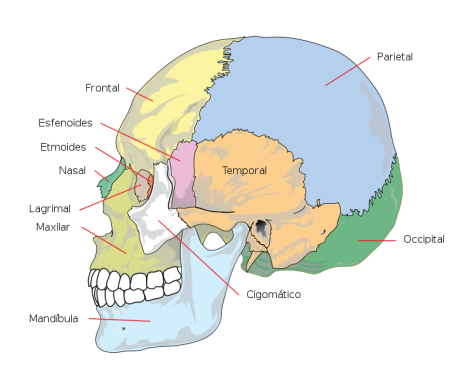 Paries, etis, m.
Frons, frontis, f.
Sphen
Ethmos
Tempus, oris, n.
Nasus, i, m.
Lacrima, ae, f.
Occiput, itis, n.
Zygon
Mandibula, ae, f.
Name types of permanent teeth
4
3
2
1
2
3
4
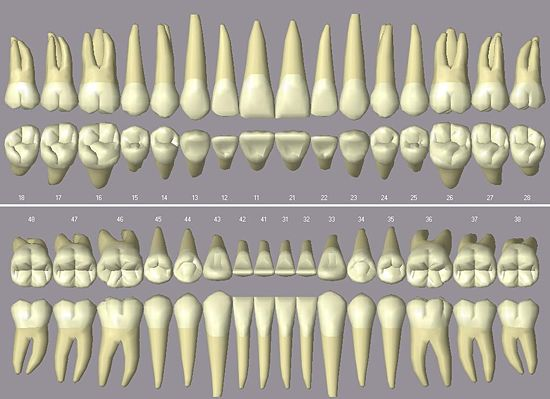 Name the main parts of the lower jaw
The notch of lower jaw
Processus condylaris
Process that projects superiorly to the upper jaw:                          r _ _ _  m _ _ _ _ _ _ _ _ _
Angle between the body and the process of the upper jaw:          a_ _ _ _ _ _ m_ _ _ _ _ _ _ _ _ 
opening for the mental nerve:    f_ _ _ _ _ _ mentale
Opening on the inner aspect of the process of lower jaw:            f_ _ _ _ _ _ m_ _ _ _ _ _ _ _ _
Coronoid process?
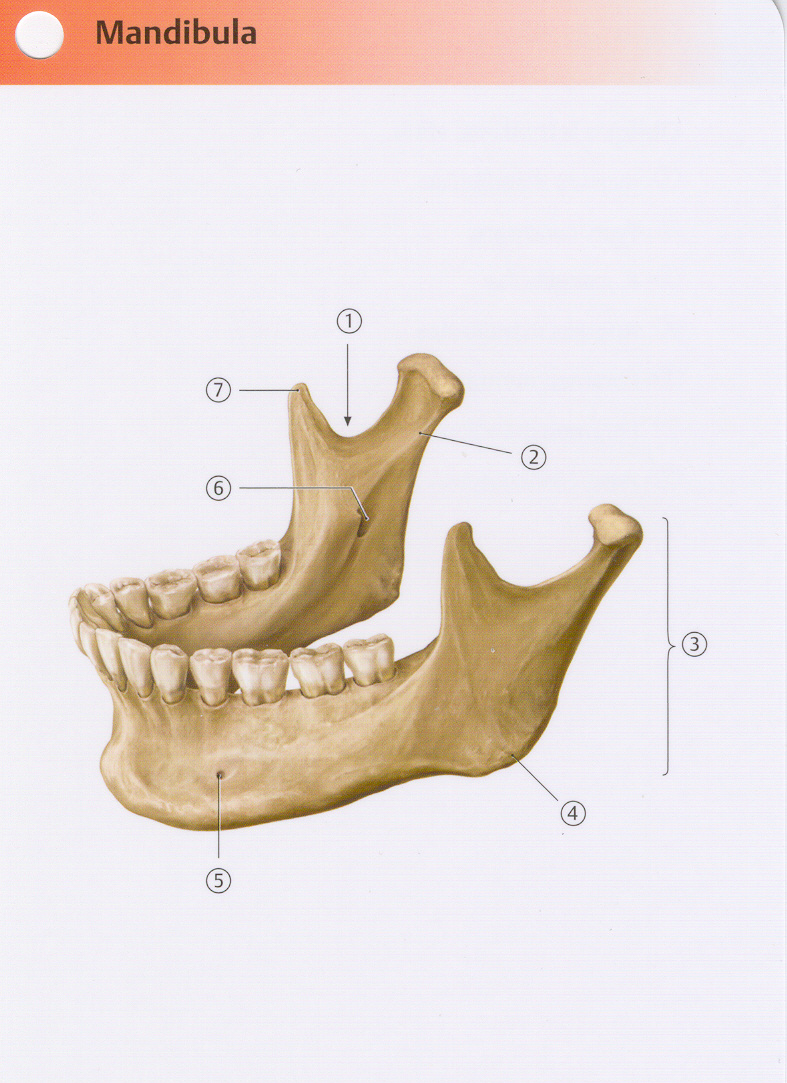 3
Name the main parts of the tooth
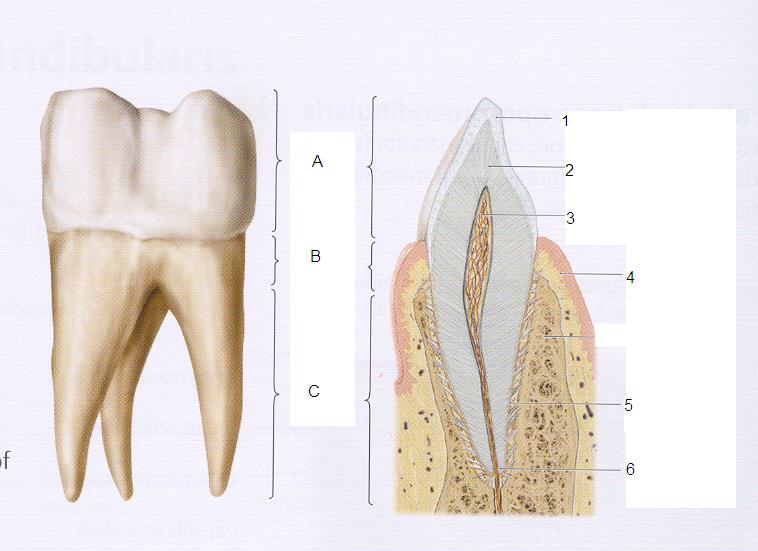 C_ _ _ _ _ d_ _ _ _ _
A
C_ _ _ _ _ d_ _ _ _ _ = C_ _ _ _ _ d_ _ _ _ _
B
R _ _ _ _ d_ _ _ _ _
C
A_ _ _ r_ _ _ _ _ _ d_ _ _ _ _
D
4
[Speaker Notes: A corona dentis; B cervix dentis = collum dentis; C radix dentis; D apex radicis dentis]
Name the parts of tooth as seen in the longitudinal section
the extremely hard substance surrounding the crown of tooth?          E_ _ _ _ _ _ _ = s_ _ _ _ _ _ _ _ _ a_ _ _ _ _ _ _ _ _
D
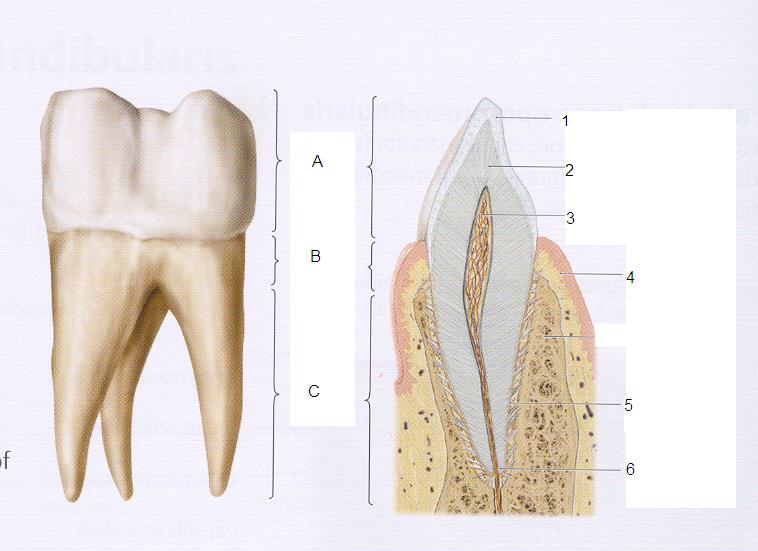 predominant mass of tooth?
D_ _ _ _ _ _ _ = s_ _ _ _ _ _ _ _ _ e_ _ _ _ _ _ _
E
F
pulp cavity of tooth?
C_ _ _ _ _ _ d_ _ _ _ _
G
gingival margin?
M_ _ _ _ gingivalis
H
Alveolus dentalis
substance similar to bone surrounding the tooth?
C _ _ _ _ _ _ _ = s _ _ _ _ _ _ _ _ _  o_ _ _ _
I
canal between the pulp cavity and the apical foramen? 
C_ _ _ _ _ _  r _ _ _ _ _ _ d_ _ _ _ _
J
5
[Speaker Notes: Enamelum = substantia adamantina; dentinum = substantia eburnea; cavitas dentis; margo gingivalis; cementum = substantia ossea; canalis radicis dentis]
Create stomatosurgical diagnoses
6
Translate types of tooth fractures : ICD S 02.50-54
Fracture of 
tooth 
enamel
Simple fracture of the tooth crown not penetrating to the  
dental pulp
Complicated fracture of the tooth crown penetrating to the dental pulp
Fracture of the tooth crown and tooth root
Fracture of the tooth root
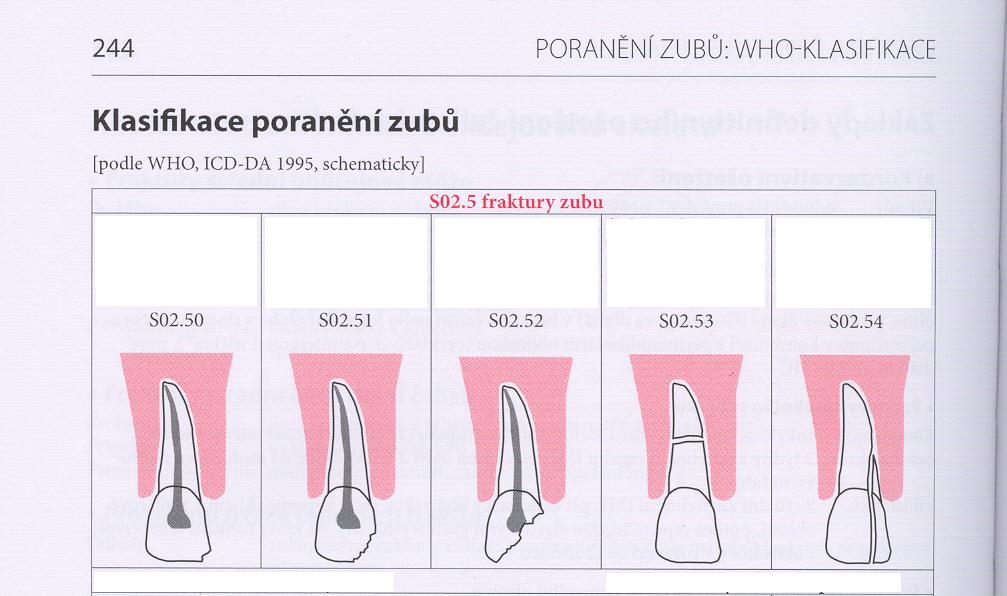 7
1) Number types of tooth decay based on its severity, start from the simplest2) Identify all adjectives, which declension are they?
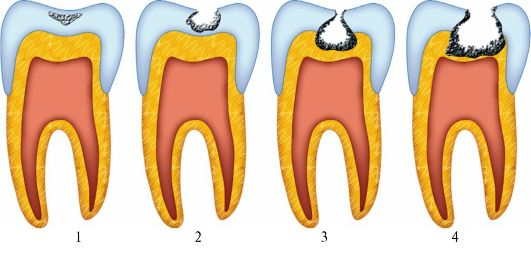 4
3
6
2
5
1
caries profunda simplex
caries media 
caries ad pulpam penetrans
caries superficialis
caries profunda pulpae proxima
caries incipiens
Fixation via the miniplate according to Champy
Champy´s line of the osteosynthesis of lower jaw
miniplate load-sharing semi-rigid fixation technique popularized by French doctor M. Champy
osteosynthesis according to Champy due to fracture of the process of lower jaw on the left side?
Inflammationes
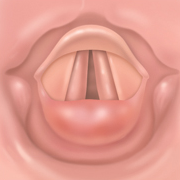 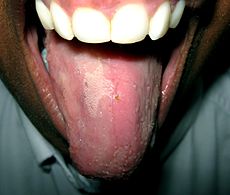 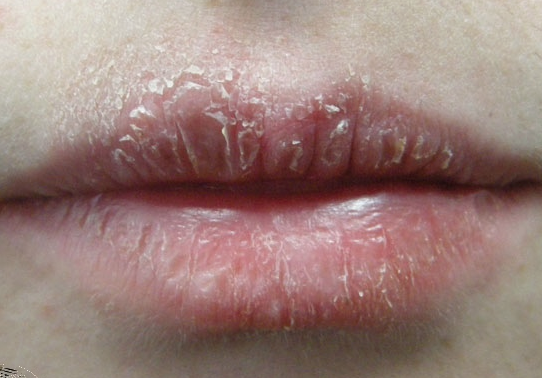 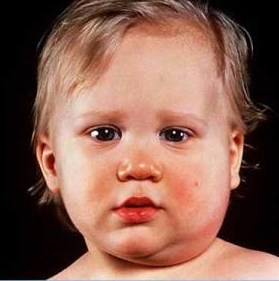 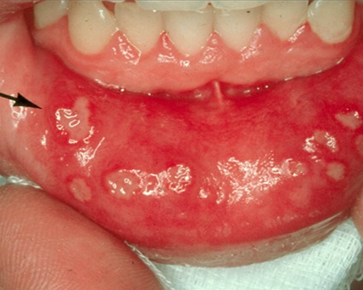 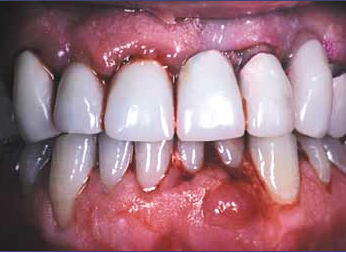 [Speaker Notes: Glossitis = inflammation linguae;  laryngitis = inflammatio laryngis; cheilitis= inflammatio labiorum; periodontitis= inflammatio periodontii; stomatitis = inflammatio oris; parotitis = inflammatio parotis]
Translate the underlined phrases, guess the meaning of the abbreviations
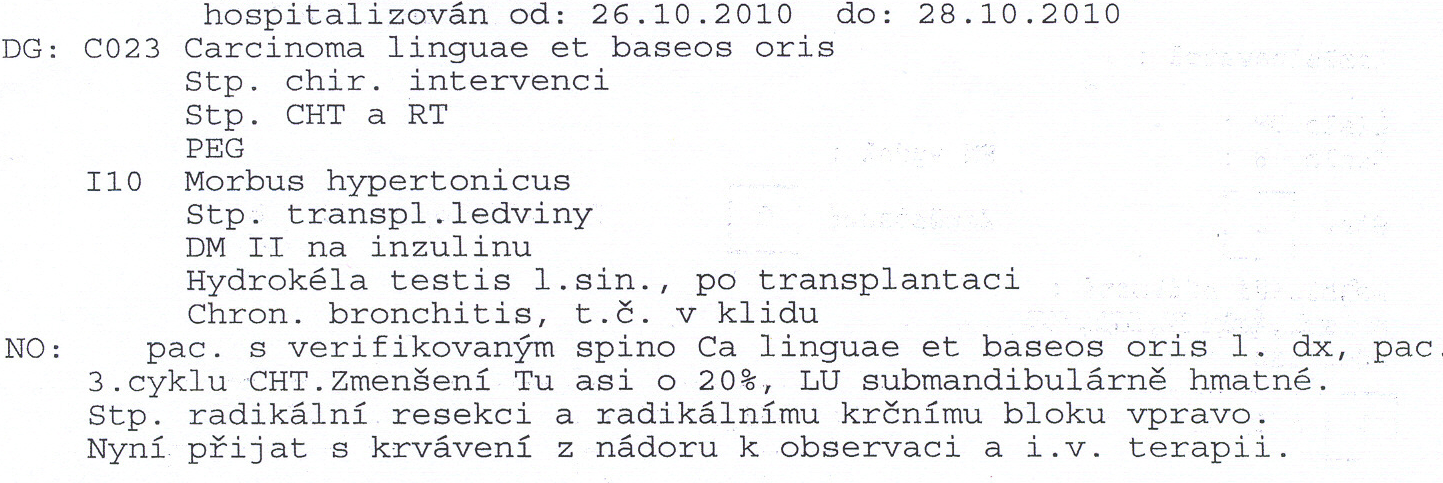